Mentors
Mentors are experienced students who are generally studying in the same discipline as you. 

Mentors help students get settled into University life. Each student is allocated a mentor who they connect with weekly during the first five weeks of semester.
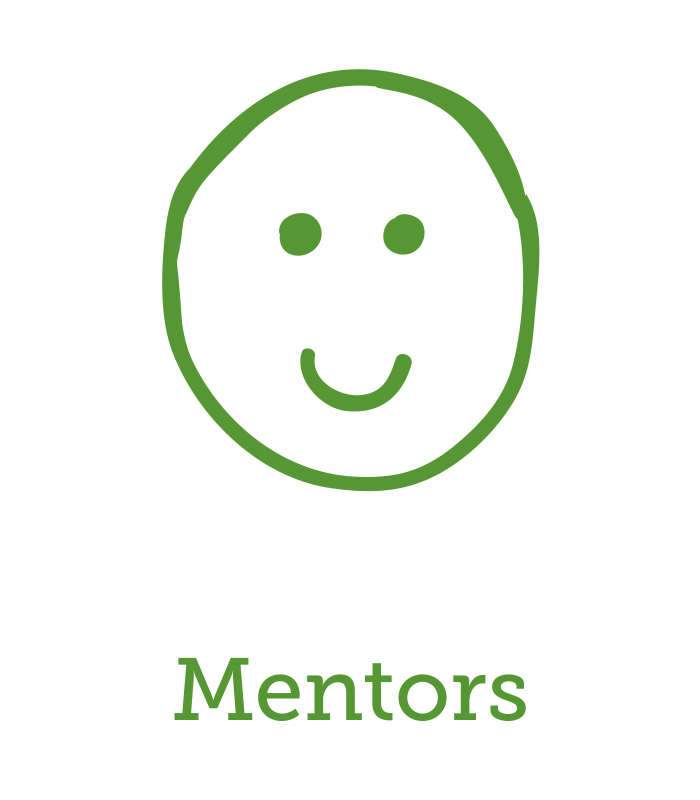 federation.edu.au/mentor
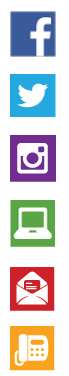 Part of the ‘Student Academic and Study Support’ (SASS) team